[비법서 01] 마술의 기초
1. 마술의 정의 및 기본 상식
3. 볼을 이용한 기초 마술
마술은 사기다.
1. 상대방이 잘 보이도록 왼손에 볼을 잡는다.
2. 이 때, 내가 보는 방향에서는 손바닥이 보이게 된다.
마술은 사람을 사귀는 기술의 약자
누구를 만나도 쉽게 친해지고 쉽게 사귈 수 있는 나만의 기술
3. 오른손으로 볼을 잡을 준비를 한다.
4. 오른손을 앞으로 구부려서 볼을 가려준다.
마술은 연기다.
5. 왼손으로 잡고 있던 볼을 손바닥 안으로 떨어뜨린다.
마술은 끊임없는 연습을 통해서 만들어낸 기예에 가까운 연기 
똑같은 마술이라도 어떻게 연기하느냐에 따라서 그 효과는 크게 달라짐
6. 오른손으로는 볼을 잡은 것처럼 연기를 해준다.
7. 볼은 왼손에 가볍게 쥐고 있는다.
마술은 교육이다.
8. 아무것도 없는 것처럼 왼손을 자연스럽게 편다.
마술의 가장 큰 장점인 주의집중 효과에 교육적인 내용을 추가
학생들이 신기해하고 재미있어하면서 자연스럽게 학습으로 연결
9. 오른손을 펴면 공이 사라진 것처럼 보인다.
10. 왼손을 오른손의 손등 뒤로 보낸다.
2. 마술의 법칙 숙지
11. 공이 손을 통과해서 손등으로 나오는 것처럼 한다.
1. 결코 매직이 어떻게 이루어지는지 말하지 말라! 
2. 결코 매직을 반복하지 말라! 
3. 항상 관중에게 매직을 보여주기 전에 너의 매직을 개인적으로 먼저 연습하라!
4. 청결하고 깨끗 하라! (매직도구와 마음가짐) 
5. 무대공포증을 갖지 않도록 노력하라!
    가장 좋은 방법은 너가 그 매직을 완벽하게 할 수 있다고 믿을 때까지 연습하라.
6. 매직과 매지션에 관련된 모든 것을 읽어라! 
7. 너의 공연을 즐겨라! 다른 매지션의 공연을 많이 보라! 
8. 네가 진짜 매지션임을 믿어라! 
    좋은 매지션이 되기 위해서는 네가 좋은 연기자가 되어야만 하며, 네가 공연하고 있는 것을 믿어라!
12. 볼을 보여주며 확인한다.
[비법서 02] 생활 마술_카드를 이용한 집중 마술
1. 맨탈 카드를 이용한 주의집중 마술
3. 도미노 카드를 이용한 주의집중 마술
두 장의 카드 중에서 한 장을 뒤로 감춘 다음, 남은 한 장이 무슨 카드인지 맞히는 마술
카드의 앞면과 뒷면을 반복해서 보여줄 때마다 다이아몬드의 개수가 늘었다가 줄었다가 하는 신기하면서도 재미있는 집중마술
1. 두 장의 카드를 꺼내 보여준다.
1. 왼손 검지손가락으로 다이아몬드를 가린다.
2. 카드를 비벼 두 장인 것은 확인시킨다.
2. 오른손의 손가락으로 다이아몬드를 가리고 앞으로 돌린다.
3. 한 장은 앞면, 다른 한 장은 뒷면으로 겹쳐서 잡는다.
3. 왼손의 검지손가락으로 다이아몬드가 있을만한 위치를 잡고 앞으로 
   돌린다.
4. 두 장의 카드 중 한 장의 카드를 등뒤로 숨기고, 물어본다.
5. 등 뒤의 카드를 꺼내며, 틀렸다는 것은 알려준다.
4. 오른손의 검지손가락으로 다이아몬드가 있을만한 위치를 가리고 
   앞으로 돌린다.
6. 카드 두 장을 다시 확인시킨다.
7. 3번 정도 반복하면서, 호기심과 집중력을 높여준다.
8. 너무 많이 보여주면, 비밀이 들통날 수 있다.
2. 왕 잠재우기 카드를 이용한 주의집중 마술
두 장의 숫자카드와 한 장의 왕 카드를 가지고 하는 마술로 왕 카드가 순식간에 숫자 카드로 바뀌는 마술
1. 세 장의 카드를 잡는다.
2. 왕 뒤의 카드를 뒤집어 앞으로 덮는다.
3. 남은 카드를 뒤집어 뒤쪽으로 넣는다.
4. 왕 카드를 아래로 밀어 넣는다.
5. 모든 카드를 겹쳐서 잡는다.
6. 뒤집어서 왕 카드를 확인한다.
7. 맨 위의 카드를 맨 뒤로 잡는다.
8. 뒤집어서 확인 시켜준다.
[비법서 03] 로프 매듭 마술
1. 손 안 떼고 매듭 만들기 마술
2. 가짜 매듭 만들기 마술
양쪽 끝을 잡고서 손을 안 떼고 매듭을 만드는 마술
매듭을 만든 후에 옆으로 당기면, 로프의 중간에 묶여 있던 매듭이 감쪽같이 사라지는 마술
1. 로프의 양쪽 끝을 잡는다.
1. 양쪽 손목에 로프가 걸려있는 상태로, 왼손을 위쪽으로 올려준다.
2. 왼손을 들고, 오른손을 앞쪽으로 위치시킨다.
2. 왼손에 로프를 잡은 상태로 손목을 안쪽으로 구부린다.
3. 오른손을 왼팔 뒤로 돌아 나와서 다시 앞쪽으로 위치시킨다.
3. 그런 다음, 로프에서 빼낸다.
4. 뒤에 만들어진 두 개의 고리 중에 몸 쪽 고리에 오른손을 집어넣는다.
4. 왼손을 빼낸 후에, 로프를 옆으로 잡아당겨서 매듭을 만들어 준다.
5. 몸 쪽 고리를 바깥쪽 고리로 다시 나오게 한다.
5. 오른손도 로프를 잡은 상태로 빼내면, 고리가 만들어 진다.
6. 로프를 잡아 당겨서, 오른손 밑에 연결고리가 위치하게 한다.
6. 로프를 잡고 있는 오른손을 옆으로 당긴다.
7. 엄지와 검지로 로프를 잡고, 나머지 손가락은 펴 준다.
7. 가운데에 매듭이 만들어지게 된다.
8. 오른손의 세 손가락으로 도르래의 아래에 있는 로프를 잡는다.
8. 매듭이 만들어진 로프를 옆으로 더 당기면 매듭은 사라지게 된다.
9. 로프를 앞쪽으로 내리면서 주먹을 빼낼 준비를 한다.
10. 오른손의 엄지와 검지에 잡고 있던 로프를 살짝 놓는다.
11. 양쪽 주먹을 빼내면, 가운데에 고리 매듭이 만들어진다.
1/3
12. 줄을 양쪽에서 당기면 가운데에 진짜 매듭이 만들어진다.
[비법서 03] 로프 매듭 마술
3. 여러 개의 매듭 만들기 마술
손에 로프를 말았다가 펴보면, 어느 새 여러 개의 매듭이 만들어져 있는 신기한 매듭 마술
1. 왼손 엄지와 검지로 로프를 잡고, 양손에 올려놓는다.
2. 오른손을 로프와 함께 살짝 위로 들어올린다.
3. 오른손을 몸 쪽으로 돌려서 고리모양을 만들어 준다.
4. 그 고리 안에 왼손 네 손가락을 집어넣고, 오른손은 아래로 
   내린다.
5. 오른손으로 로프를 당겨서 왼손에 X자 모양으로 걸려있게 한다.
6. 다시 양손바닥을 펴서 그 위에 로프를 올려놓는다.
7. 줄이 20Cm 정도 될 때까지 앞의 동작을 반복한다.
8. 줄 끝을 매듭이 감겨있는 왼손의 검지와 중지 사이에 끼운다.
9. 왼손의 엄지를 벌려서 잡고 있던 로프의 끝을 놓는다.
10. 왼손의 검지와 중지로 로프를 잡고, 왼손의 매듭을 빼낸다.
11. 왼손을 올리면서 흔들어주면, 매듭이 만들어 진다.
12. 로프를 양쪽에서 당기면 여러 개의 매듭이 만들어진다.
[비법서 04] 로프 자르기 마술
1. 로프 자르기 마술 1
2. 로프 자르기 마술 2
로프 가운데를 접어서 가위로 자르고, 잘라진 두 줄을 묶은 후에 손에 
  감았다가 펴 보면, 신기하게도 로프는 원래의 한 줄로 연결되는 마술
1. 짧은 로프를 하나 준비한다.
2. 긴 로프를 반을 접어서 고리 모양을 만든다.
1. 로프에 오른손 엄지와 검지를 넣는다.
3. 고리를 왼손으로 권총모양이 되게 잡는다.
2. 오른손을 올려서 로프를 잡아준다.
4. 엄지와 검지로 짧은 로프를  잡아준다.
3. 바깥쪽 로프를 올려서 고리 모양으로 잡는다.
5. 위의 고리는 짧은 로프이다.
4. 고리를 가위로 자른다.
6. 가위로 위에 있는 로프를 자른다.
5. 짧은 로프로 매듭을 한번  묶어준다.
7. 정면에서 보여주어 하나의 로프임을 확신시킨다.
6. 오른손으로 매듭을 감춰 잡는다.
8. 로프의 가운데를 가위로 자른다.
7. 왼손으로 로프를 말기 시작한다.
9. 두 줄로 잘려진 로프를 확인시킨다.
8. 마법 가루를 꺼내겠다고 애기한다.
10. 로프를 한번 더 확실히 자른다.
9. 주머니에 작은 매듭을 집어넣는다.
11. 로프의 상태를 질문한다.
10. 왼손에 마법 가루를 뿌리는 척 한다. .
12. 손을 펴 보면 한 줄의 로프를 보여준다.
11. 오른손으로 로프 한쪽 끝을 잡는다.
* 각 항목을 클릭해 보세요.
12. 펴 보면 로프는 한 줄인 것처럼 보인다.
[비법서 05] 고무밴드 마술
2. 고무밴드 별 마술
1. 고무밴드 이동 마술
1. 고무밴드를 다섯 손가락에 엇갈리게 건다.
고무밴드를 검지와 중지에 끼워두고, 손을 펴면 어느새 고무밴드가 
  약지와 애지로 이동해 있는 깜짝 마술
2. 사진과 같은 모양으로 고무밴드를 건다.
3. 엄지와 애지에 고무밴드를 건다.
1. 고무밴드 두 개를 준비한다.
4. 검지와 약지로 고무밴드를 올려서 사다리꼴을 만든다.
2. 한 개는 검지와 중지의 둘째 마디에 끼운다.
5. 중지로 아래 고무밴드를 올린다.
3. 다른 하나는 네 손가락에 X자로 건다.
6. 네 손가락을 이용하여 사다리꼴을 만든다.
4. X자 모양으로 막을 쳐 놓는다.
7. 엄지의 고무밴드를 놓아서 삼각형을 만든다.
5. 주먹을 쥔다.
8. 엄지를 애지와 약지 사이의 고무밴드에 끼워서 당긴다.
6. 손을 펴면 고무밴드는 약지와 애지에 있다.
9. 중지를 고무밴드에 끼우고 엄지는 뺀다.
7. 다시 한번, 주먹을 쥔다.
10. 엄지를 중지의 고무밴드에 끼우고 손을 벌려준다.
8. 다시 펴면 고무밴드는 검지와 중지에 있다.
11. 다섯 손가락에 고무밴드를 끼우는 동작을 한다.
9. 손바닥 전체에 고무밴드를 벌린다.
12. 엄지와 애지를 모아서 오각형을 만든다.
10. 네 손가락으로 주먹을 쥔다.
3. 고무밴드 크로스 마술
11. 첫째 마디에 고무밴드를 놓는다.
12. 손을 펴면, 고무밴드는 약지와 애지에 있다.
1. 왼손에 고무밴드를 걸고, 또 한 개는 손바닥에  놓는다.
2. 오른손의 엄지와 검지에 걸어서, 두 개가 엇갈리게  만든다.
3. 고무밴드를 당겨서 엇갈려 있다는 것을 보인다.
4. 오른쪽으로 당긴다.
5. 왼쪽으로 당긴다.
6. 다시 한번, 뒤로 잡아당긴다.
7. 고무밴드를 다시 원위치로 위치시킨다.
8. 고무밴드가 분리가 된다.
[비법서 06] 빨대, 나무젓가락, 휴지 마술
1. 빨대 마술
2. 나무젓가락 마술
1. 빨대 두 개를 준비한다.
1. 나무젓가락의 두꺼운 부분에 바퀴벌레를 그려준다.
2. 바깥쪽 빨대를 수직으로 잡는다.
2. 나무젓가락을 위로 올리면서 살짝 돌린다.
3. 왼손으로 12시 방향에 있는 빨대를  꼬아준다.
3. 바퀴벌레를 잡아서 주머니에 집어넣는 연기를 한다.
4. 다시 바깥쪽으로 당겨서 꼬아준다.
4. 그대로 아래로 내리면, 한쪽의 바퀴벌레가 사라진다.
5. 수직이 되어 있던 빨대를 수평으로 만들고, 가운데를 잡는다.
5. 주머니에 바퀴벌레를 넣어서 손에 아무것도 없다는 것을 보여준다.
6. 6시 방향의 빨대를 잡아서 몸 쪽으로 올린다.
6. 위, 아래로 내리면서  바퀴벌레가 모두 사라진 것을 확인시킨다.
7. 바깥쪽으로 내렸다가 다시 몸 쪽으로 올린다.
7. 주머니에서 꺼내는 것처럼 연기를 하면서 윗부분을 감싸 쥔다.
8. 왼손으로 꼬여 있는 빨대를 잡고, 오른손으로 V자 모양의    빨대를 움켜쥔다.
8. 아래로 내려서 손을 펴 보면 바퀴벌레가 돌아와 있다.
9. 위로 올리면  뒷면에도 바퀴벌레가 돌아와 있다.
9. 왼손은 놓고, 오른손은 손가락이 보이도록 손목을 돌린다.
10. 바퀴벌레 양쪽에 있다는 것을 확인시킨다.
10. 남은 두 개의 빨대 끝을 모아서 잡아준다.
11. X자로 교차 후, 벌리면 한쪽에 바퀴벌레가 모두 이동해 있다.
11. 양쪽으로 당기면, 빨대가 분리된다.
12. 다시 X자 교차 후, 벌리면 원래 위치로 바퀴벌레가 이동해 있다.
12. 빨대를 펴서 이상이 없다는 것을 보여준다.
[비법서 06] 빨대, 나무젓가락, 휴지 마술
3. 휴지 마술
1. 정사각형 모양의 휴지 한 장을 준비한다.
2. 달팽이를 만들겠다고 한 뒤, 위쪽부터 말아 준다.
3. 계속 말아서 긴 봉 모양으로 만들어 준다.
4. 긴 봉을 아래에서 위로 말아 올려서 달팽이의 몸통을 만든다.
5. 몸통과 반대 방향으로 휴지 끝을 구부려서 머리를 만든다.
6. 달팽이를 엄지손으로 눌러서 목과 몸통을 분리한다.
7. 반대 손에 달팽이 목 부분을 쥐어 준다.
8. 주머니에 손에 감추고 있던 달팽이의 몸통 부분을 집어넣는다.
9. 주머니에서 소금을 꺼내어 달팽이의 머리 위에 뿌리는 것처럼 한다.
10. 소금을 뿌린 손으로 달팽이의 목을 분리시킨다.
11. 분리된 목은 버리고, 손에 든 달팽이는 작아진 것을 보여 준다.
12. 주머니에 몸통을 몰래 숨기는 것이 중요한 포인트인 마술이다.
[비법서 07] 특수카드 마술
1. 광카콜라 카드 마술
2. 대각선 카드 마술
1. 오른 손으로 카드의 오른쪽 부분을 잡는다.
1. 다섯 장의 카드를 부채모양으로 잡아서 순서를 확인시킨다.
2. 왼손의 엄지로 카드의 윗부분을 살짝 눌러주며 당긴다.
2. 카드를 왼손에 가지런히 정리한 후에, 카드의 순서를 물어본다.
3. 부채모양으로 펴서 보여주던 카드를 가지런히 모은다.
3. 맨 아래에 Ace 카드가 있다는 것을 꺼내서 확인시킨다.
4. 네 장을 펴면, 한 장의 카드가 뒷면으로 바뀌게 된다.
4. Ace 카드를 뒷면이 보이도록 뒤집어서 맨 위의 카드를 가려준다.
5. 카드를 가지런히 정리해서 처음처럼 오른손으로 잡아준다.
5. 두 번째 카드가 무엇인지 물어보고, 5 카드를 꺼내서 확인시킨다.
6. 카드를 펴보면, 이번엔 전과 다른 카드가 뒷면으로 바뀌게 된다.
6. 5 카드를 바닥에 내려놓고, 네 장의 카드 순서를 물어본다.
7. 정리를 해서 오른손에 잡으면 뒷면모양만 보이게 된다.
7. 카드 순서를 물어보면서 자연스럽게 카드를 180도 돌려준다.
8. 카드를 펴 보면, 다른 카드 한 장이 뒷면으로 바뀌게 된다.
8. 카드를 펴 보면, 모두 뒷면으로 바뀌어 있게 된다.
9. 카드를 뒤집어보면 파란색으로 바뀌어 있다.
9. 카드를 앞면으로 돌려보면, 모두 네 장의 Ace 카드로 바뀌어 있다.
10. 다시 카드를 뒤로 돌려보면, 카드는 화투그림 카드로 바뀌어 있다.
10. 카드를 한 장 씩 보여주면서 이상이 없다는 것을 확인시킨다.
11. 왼손으로 카드를 한 장씩 빼내는데,  한 장의 카드는 아래에서 빼낸다.
12. 나머지 두 장의 카드는 다시 위에서 차례대로 빼내면 된다.
[비법서 07] 특수카드 마술
3. 체인지 카드 마술
1. 오른손 안에 있는 조커카드를 보여준다.
2. 왼손으로 맨 아래에 있는 조커카드를 보여준다.
3. 왼손으로 빼낸 조커 카드는 바닥에 내려놓는다.
4. 오른손을 숙여서 두 번째 조커카드도 바닥에 내려놓는다.
5. 오른손을 숙여서 세 번째 조커카드도 바닥에 내려놓는다.
6. 네 번째 조커카드로 처음 조커카드부터 겹쳐서 잡는다.
7. 카드를 뒤집으면 Ace 카드로 바뀌어 있다.
8. 오른손으로 맨 위의 카드를 빼내면 두 번째 카드도 Ace로 바뀌어 있다.
9. 왼손의 엄지로 카드를 살짝 밀어서 다른 Ace 카드를 보여준다.
10. 처음에 가져온 카드는 왼손에 남아있는 카드의 맨 아래에 넣는다.
11. 카드가 모두 Ace 카드로 바뀌었다는 것을 확인시킨 후, 뒤집는다.
12. 카드를 뒤집어 보면 어느 새 조커카드로 바뀌어있다.
[비법서 8] 생활마술_신문 마술
1. 신문에 물 붓기 마술
2. 신문 트리 만들기 마술
접은 신문에 물을 따라 부으면 물이 사라져버리고, 다시 신문을 기울이면 물이 나오게 되는 마술
신문으로 만든 트리가 진짜 나무처럼 위로 계속 자라나는 마술
1. 신문 3장을 준비한다.
1. 신문을 길게 잘라 딱풀로 붙여서 연결한다.
2. 신문에 신문비닐을 딱풀로 전체를 풀칠해서 한 장처럼 붙인다.
2. 길게 연결한 신문을 동그랗게 말아 준 뒤에, 가위로 1/3 정도씩    잘라낸다.
3. 나머지 두 장은 가운데만 길게 풀칠을 해서 넘길 때 떨어지지만    않게 붙인다.
3. 준비된 신문 트리를 다른 신문 안쪽에 붙여둔다.
4. 신문 비닐을 붙인 곳을 잘 찾아 물을 부으면 된다.
4. 신문을 동그랗게 말아 그 안에 준비된 신문 트리를 조금씩 뽑아낸다.
< 신문비닐 연출법 >
1. 신문에 아무 이상이 없다는 것을 확인시키고, 신문 비닐에 물을 
   부어준다.
2. 신문을 펴서 물이 사라진 것을 보여준다.
3. 신문을 한 바퀴 돌려서 물이 완전히 사라진 것을 확인시켜 준다.
3. 신문 하트 만들기 마술
4. 신문을 접고, 컵에 다시 물을 따라준다.
1/3
신문지를 네모 모양으로 찢은 다음 신문을 펴보면 하트 모양이 나오는 마술
1. 똑같은 신문을 두 장 준비해, 한 장에만 하트 모양을 오려 둔다.
2. 다른 신문 한 장에 미리 오려둔 하트 신문을 같이 붙이고, 반을 접는다.
3. 신문을 하트모양보다 큰 네모모양으로 찢어 낸다.
4. 신문을 잡고 반대쪽을 펼치면, 네모모양은 사라지고 하트가 나타난다.
[비법서 09] 수학 마술 Ⅰ
1. 덧셈 카드 마술
2. 암산 마술 Ⅰ
상대방에게 0부터 15까지의 숫자 중 하나를 속으로 선택하게 하고, 다섯 개의 숫자판을 보여줌
선택되어진 숫자판으로 해서 상대방이 선택한 숫자를 알아낼 수 있는 마술
선택되어진 숫자판의 가운데 숫자를 더해서 선택한 숫자를 알아냄
상대방과 함께 숫자를 써 내려가고, 그 수들의 합을 순식간에 계산하는 마술
3 4 5 6 7 
          3 6 9 5 2         두 번째 줄과 세 번째 줄의 
        + 6 3 0 4 7        합이 9 9 9 9 9 가 되게 만든다     
        1 3 4 5 6 6       (세줄의 합은 맨앞에 1을 쓰고 맨뒷자리에서 1을 뺀다.) 

          8 1 4 9 0         세 번째 줄과 네 번째 줄의 
        +1 8 5 0 9         합도 9 9 9 9 9 가 되게 만든다 
        2 3 4 5 6 5        (다섯줄이라면 맨앞에 2를 쓰고, 2를 뺀다.) 

          6 2 9 3 4          세 번째 줄과 네 번째 줄의 
         +3 7 0 6 5           합도 9 9 9 9 9 가 되게 만든다 
        3 3 4 5 6 4         (일곱줄이라면 맨앞에 3를 쓰고, 3을 뺀다.)
덧셈 카드 마술의 숫자판 만들기
1
5개의 판에 정 가운데 1, 2, 4, 5, 6 이라고 적는다.
2
3은 1+2 이므로, 1과 2가 쓰여 있는 판에 3을 적으면 된다.
4, 5, 6은 있고, 7은 1+6 또는 2+5 또는 1+2+4 이므로 셋 중 선택해서 
적는다.
3
4
다섯 개의 숫자판에 모두 있을 때, 상대가 생각한 숫자는 ‘0’이다.
5
나머지 빈 칸은 각각의 숫자판 안의 같은 숫자를 넣으면 된다.
맨 윗줄에 세 번째 줄을, 두 번째 줄에 다섯 번째 줄을 맞춰서 적음
99999의 조합이 아닌 88888이나 77777의 조합으로 바꿔가며 답을 예측
[비법서 09] 수학 마술 Ⅰ
3. 덧셈 마방진 판 마술
네 개의 숫자의 합을 순식간에 계산해낼 수 있는 마술
덧셈 마방진 판을 이용한 덧셈 마술
5칸
50
5칸
50
1
상하좌우 어느 쪽으로든 다섯 칸을 건너뛰면, 똑같은 숫자가 나오게 된다.
2
동전 아래에 가려진 숫자의 대각선으로 첫 번째 있는 네 개의 숫자를 더한다.
[비법서 10] 교육마술2 (과학마술1)
1. 드롭링 마술 Ⅰ
3. 요일 맞히기 마술
하나의 로프와 링을 가지고 연출하는 마술로서 반을 접은 로프에 링을 떨어뜨리자 링이 로프에 걸리게 되는 깜짝 마술
상대방이 원하는 날짜나 생일 등이 무슨 요일인지 알아맞히는 마술
1. 하나의 로프와 링을 보여준다.
2. 링을 로프의 중간에 끼우고 걸릴지 안 걸릴지를 물어본다.
3. 링을 떨어뜨리자 로프에 걸리게 된다.
4. 로프를 한 번을 묶은 후에, 링이 빠질지 안 빠질지를 물어본다.
5. 링은 로프에서 가볍게 빠져 나오게 된다.
[표 1]
6. 이 마술의 트릭은 로프 속에 감추어진 작은 자석이 비밀이다.
7. 자석의 자력에 의해 링이 로프에 붙게 된다.
8. 링이 붙어 있는 모양을 로프에 걸려있는 것처럼 착각하게 된다.
2. 링 빼내기 마술
로프에 걸려 있는 링을 상대방이 아무리 빼내려 해도 빠지지 않지만, 마술사는 손쉽게 빼내는 마술
1. 링 위에 로프를 올려놓고 아래쪽으로 두 바퀴씩 감아둔다.
2. 상대방에게 로프에서 링을 빼보라고 한다.
[표 2]
3. 상대방이 못 빼면 로프를 잡아달라고 한다.
1. [표1]에서 해당 년도와 월의 값을 적용한다.
4. 이번에는 내가 링을 잡아당기면 링은 쏙 빠져 나오게 된다.
2. 해당 일은 그 숫자를 그대로 적용한다.
<링에 로프를 연결하는 방법>
3. 그 다음에 두 숫자의 합을 구한다.
1. 링 위에 로프를 길게 늘어뜨려서 올려놓는다.
4. 그 합을 7로 나누고 남은 나머지를 구한다.
2. 한 손으로 링과 로프를 같이 잡는다.
5. 그 다음으로 나머지 값 4를 [표 2]에 대입한다.
3. 반대 손으로 로프를 두 바퀴 돌려서 감아준다.
4. 이번엔 반대쪽을 두 바퀴 감아주면 된다.
[비법서 11] 교육 마술_심리 마술 Ⅰ
1. 애니멀 카드 마술
2. 착시 카드 마술
여섯 마리의 동물 그림 카드 중에서 아무거나 한 마리를 선택하게 하고, 그 동물이 작은 봉투에 미리 예언이 되어있는 마술
동그란 바퀴처럼 생긴 카드를 한 방향으로 돌리면 동전 같은 모양이 나타나고, 가짜 동전이라고 생각하는 순간 진짜 동전이 손 안에 떨어지는 마술
1. 큰 봉투와 작은 봉투를 준비하고, 카드 여섯 장을 부채모양으로 잡는다.
1. 동그란 바퀴모양의 카드를 보여주고, 안에 무엇이 보이는지 물어본다.
2. 작은 봉투에 한 장의 카드가 예언이 되어 있다고 한다.
2. 카드를 한 방향으로 돌려주며 동전이 보이는 지를 물어본다.
3. 상대방에게 1부터 6까지의 숫자 중에서 한 개의 숫자를 고르게 한다.
3. 동전이 보인다고 하면 손을 펴보라고 하고, 손 안에 카드를 문질러준다.
4. 상대방이 선택한 카드를 손가락으로 세어준다.
4. 카드 안에 있던 동전이 손 안에 떨어진 것 같은 착시효과가 나타난다.
5. 상대방이 선택한 카드를 천천히 빼낸다.
5. 카드의 뒷면을 보여준다.
6. 나머지 다섯 장의 카드는 바닥에 내려놓는다.
6. 아무 이상이 없다는 것을 확인시킨다.
7. 선택한 카드와 작은 봉투에 있는 카드를 들어 올려서 같이 잡아준다.
8. 작은 봉투에서 카드를 꺼내보면, 선택한 카드와 똑같은 카드가 나온다.
9. 큰 봉투를 손으로 올리면서 여기도 같은 카드가 있다고 말한다.
10. 카드 두 장은 바닥에 내려놓는다.
11. 상대방에게 큰 봉투를 건네, 상대방이 봉투를 확인하게 한다.
12. 큰 봉투에서 갑자기 무언가가 큰소리와 함께 튀어나온다.
[비법서 11] 교육 마술_심리 마술 Ⅰ
3. 색깔 맞히기 카드 마술
세 장의 각기 다른 색깔 중에서 한 색깔을 선택하게 하고, 그 색깔을 선택할 것을 미리 예언해 둔 쪽지를 보여주는 마술
1. 각기 다른 색깔의 카드 세 장과 선택을 나타내는 작은 상자를 준비한다.
2. 무슨 색깔을 선택할지 미리 알고 쪽지에 예언을 해두었다고 말한다.
3. 원하는 색깔 위에 작은 상자를 올려놓게 한다.
4. 상대방이 선택한 카드 위의 작은 상자를 옆으로 옮겨 놓는다.
5. 상대방이 선택한 카드를 천천히 들어 올려 준다.
6. 카드를 뒤집어서 뒷면에 잇는 글씨를 보여준다.
7. 나머지 두 장의 카드를 뒤집어서 아무 것도 적혀 있지 않은 것을    확인시킨다.
8. 한 장의 카드에만 예언을 해 놓았다는 것을 다시 한번 확인시켜 준다.
9. 가운데 있는 카드를 선택했을 경우, 작은 상자를 위로 들어 올린다.
10. 상자의 뒷면을 돌려서 보여주면, 예언이 그 뒤에 붙어있다.
11. 가장 왼쪽의 카드를 선택했을 경우, 작은 상자를 위로 들어 올린다.
12. 그 상자의 뚜껑을 열면, 그 안에 쪽지가 있고 쪽지에 예언이 되어있다.
[비법서 12] 교육마술_수학 마술 Ⅱ
1. 나이 맞히기 카드 마술
3. 확률 주사위 마술
미리 제작되어진 마술숫자판을 이용해서 상대방이 선택한 숫자를 알아내는 마술
여섯 개의 주사위가 들어 있는 통을 흔들면, 여섯 개의 주사위가 모두 같은 숫자로 바뀌는 주사위마술
1. 1부터 99까지의 숫자 중에서 한 숫자를 마음속으로 생각하게 한다.
1. 여섯 개의 주사위가 들어 있는 통을 보여주고, 이상 없다는 것을    확인시킨다.
2. 생각한 숫자가 판에 있다고 하면 그대로, 없다고 하면 거꾸로    내려놓는다.
2. 여섯 개의 주사위가 모두 같은 숫자가 나올 확률이 얼마인지 물어본다.
3. 뚜껑을 덮고 상대방에게 좋아하는 숫자를 물어본다.
3. 카드를 모두 내려놓고 잘 정리하면, 맨 위에 7번 카드가 보이게 된다.
4. 엄지 손가락으로는 통의 밑면을, 나머지 네 손가락으로는 윗면을 잡는다.
4. 그대로 카드 전체를 뒤집어 보면, 상대방이 생각한 숫자가 보이게 된다.
5. 앞으로 30도 정도 숙여준다.
2. 암산 마술 Ⅱ
6. 통을 위로 한번 힘 있게 흔들어 주고, 숫자가 나왔을 것 같은지 물어본다.
상대방에게 세 자리 수 뺄셈을 시킨 다음, 세 자리 수 중에서 한 자리 숫자만 알려줘도 그 답을 알아내는 마술
7. 뚜껑을 천천히 열어보면, 주사위가 모두 6으로 바뀌어 있게 된다.
8. 그 상태로 뚜껑을 닫고, 두 번을 더 흔들어 준다.
9. 무슨 숫자가 나왔을 것 같은지 물어본다.
10. 뚜껑을 천천히 열어보면, 주사위가 모두 1로 바뀌어 있게 된다.
답은 무조건!
99(099), 198, 297, 396, 495, 594, 693, 792, 891
가운데 숫자 9
맨 앞자리 숫자 + 맨 뒷자리 숫자 = 9
네 자리나 다섯 자리 숫자일 경우에는 어떻게 될지 생각해 보도록 하면, 학생들이 자연스럽게 뺄셈 연습을 할 수 있음

교실 곳곳에 답을 미리 숨겨두면 교실이 보물찾기 장소가 되어 학생들의 재미와 흥미가 증가
[비법서 13] 교육마술_과학 마술 Ⅱ
2. 세줄 로프 마술
1. 드롭링 마술 Ⅱ
세 줄의 각기 다른 길이의 줄이 눈앞에서 같은 길이의 줄로 바뀌었다가 다시 원래의 세 줄로 돌아가는 마술
하나의 체인과 링을 가지고 연출하는 마술로서, 체인에 링을 떨어뜨리면 링이 체인에 연결되는 마술
1. 각기 다른 줄을 왼손에 잡아서 세 줄의 길이가 다르다는 것을    확인시킨다.
1. 체인을 왼손의 엄지와 검지에 걸고, 오른손으로는 링을 앞뒤로 
   확인시킨다.
2. 오른 손으로 긴 줄의 맨 아래 부분을 잡아준다.
2. 링을 잡은 오른손으로 체인의 아래부터 맨 위까지 올려준다.
3. 오른손을 위로 올려서 중간 줄과 짧은 줄을 차례로 잡아준다.
3. 링을 잡은 오른손을 벌리면, 링이 체인을 따라서 떨어진다.
4. 오른손으로 세 줄의 끝을 아래로 잡아당기면 세 줄의 길이가 같아진다.
4. 떨어진 링은 어느새 체인에 연결이 되어 있다.
5. 오른 손으로 한 줄을 잡아서 천천히 위로 뽑아 올려준다.
<체인에 링을 연결하는 방법 >
6. 두 번째 줄도 같은 방식으로 빼내서 확인을 시킨다.
1. 링이 떨어지면서 왼손의 세 번째 마디에 충격을 받게 된다.
7. 마지막 세 번째 줄도 같은 방식으로 빼내서 확인을 시킨다.
2. 링의 무게에 의해서 자연스럽게 회전이 된다.
8. 같아진 세 줄의 아래 부분을 모두 잡아서 위로 들어 올려준다.
3. 링은 체인에 걸려서 더 회전이 안 될 때까지 약 120도 정도를    회전하게 된다.
9. 한 손으로 세 줄을 모두 움켜쥔다.
4. 120도 회전한 링은 체인의 반대편으로 들어가면서 연결된다.
10. 반대 손으로 아무 줄이나 한 줄을 위로 뽑아 올린다.
11. 두 번째 줄도 같은 방식으로 뽑아 올린다.
12. 처음과 같은 모양으로 잡아서 원위치가 되었음을 보여준다.
3. 아쿠아슬러시 마술
종이컵에 물을 따랐다가 컵을 뒤집어 보면 물이 사라져버리는 마술
1. 아쿠아슬러시와 종이컵을 준비한다.
2. 아쿠아슬러시 통을 열어서 적당량을 종이컵에 넣어둔다.
3. 미리 준비된 컵에 다른 컵에 있는 물을 3분의 1정도 따라 준다.
4. 약 5초 후에, 컵을 뒤집어 보면 물은 사라지고 빈 종이컵만 남게 된다.
[비법서 12] 교육마술_수학 마술 Ⅱ
1. 스펀지 마술
2. 스펀지 응용 마술
하트 스펀지를 이용하여, 하트 스펀지를 숨기기도 하고, 상대방의 손으로 이동 시키는 마술
4개의 하트 스펀지를 손에 넣고, 큰 하트 스펀지로 바꾸는 마술
1. 4개의 하트 스펀지를 준비한다.
1. 검지와 중지 사이에 하트스펀지를 올려놓는다.
2. 하트 스펀지 하나를 밀어 넣는다.
2. 주먹을 꽉 쥔다.
3. 두 번째 하트 스펀지를 밀어 넣는다.
3. 엄지와 검지 손가락 사이에 하트 스펀지가 끼어 있게 만든다.
4. 세 번째 하트 스펀지를 밀어 넣는다.
4. 손 등에서 보면 하트 스펀지가 보이지 않게 한다.
5. 마지막 스펀지까지 밀어 넣는다.
1. 두 개의 하트 스펀지를 준비한다.
6. 몇 개인지 물어본다.
2. 검지와 중지 사이로 잡는다.
7. 손을 펼쳐 큰 하트 스펀지를 보여준다.
3. 썸 팜 기술을 활용하여 다른 한 손에 넣는 척 한다.
8. 뒤집혀 있던 스펀지를 뒤집는 동작이 중요하다.
4. 한 손에 쥔 것 같은 연기를 한다.
5. 다른 하나의 하트를 집어서 상대방의 손에 쥐어 준다.
6. 서로가 하트 스펀지를 쥐었던 손을 내밀고 하나씩 있다고 말한다.
7. 손을 펼쳐 없는 것을 보인다.
8. 상대방의 손에 하트 스펀지 2개가 보여진다.
[비법서 12] 교육마술_수학 마술 Ⅱ
3. 숨바꼭질 게임 마술
규칙 및 진행 방법
그 위치에서 상대방이 원하는 만큼을 앞, 뒤, 좌, 우로 이동할 수 있다.
단, 대각선으로는 이동할 수 없다.
처음 이동하는 칸수는 상대방이 정하고, 두 번째는 진행자가, 다시 세 번째는 상대방이, 네 번째는 진행자가, 마지막 다섯 번째는 상대방이 정하고 이동을 하게 한다.
한번 이동할 때마다 상대방이 없을 것 같은 곳을 지워나가다 보면,마지막에 단 한 곳만 남게 되는데, 그 곳이 바로 도둑이 숨어 있는 곳이다.
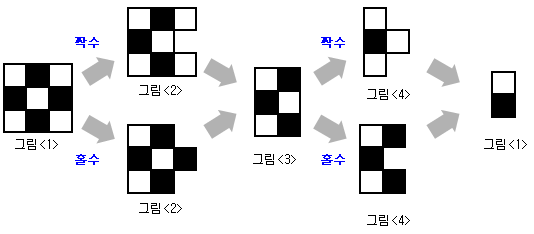 [비법서 15] 교육마술_퀴즈, 게임 마술
1. 종이 끼우기 마술
2. 동전 퀴즈 마술
손바닥에 고부밴드를 엇갈리게 해서 걸어준 뒤, 종이조각을 고부밴드 위에 올려놓고 박수만 한번 치면, 종이조각이 고무밴드 안으로 들어가 있게 되는 마술
같은 크기의 동전 4개를 준비해서 정사각형 모양으로 만들어주고, 각기 다른 세 개의 동전을 차례로 움직여서 맨 처음처럼 정사각형 모양을 만들어보라고 하는 퀴즈 마술
1. 고무밴드를 한 개 준비해서 한 손의 손바닥에 걸어준다.
1. 같은 크기의 동전 4개를 준비해서 정사각형 모양으로 만들어준다.
2. 반대 손으로 고무밴드를 잡아당겨서X자 모양으로 꼬아준다.
2. 한 개의 동전 당 다른 동전 두 개와 맞닿아 있는 것을 확인시킨다.
3. 꼬여 있는 고무밴드 안으로 반대 손을 집어넣는다.
3. 세 개의 동전을 움직여, 처음처럼 정사각형 모양을 만들어보라고 한다.
4. 양 손바닥을 나란히 붙여준다.
4. 바로 옆으로 1cm 만 이동시키면 정사각형이 된다.
5. 한 손의 고무밴드 위에 종이조각을 올려놓는다.
6. 박수를 한번 쳐보라고 한다.
핵심포인트
7. 종이조각이 고무밴드 안에 들어가 있게 된다.
8. 박수를 손등이 보이도록 135도 이상을 벌렸다가 다시    돌아와야만 된다.
9. 양손에 각각 종이조각을 한 개씩 고무밴드 위에 올려놓는다.
1/3
10. 박수를 치면 종이조각이 어떻게 될지를 물어본 후에, 박수를 쳐준다.
11. 종이조각은 양손의 고부밴드에 따로따로 들어갈 수 있다.
12. 종이조각은 한 손의 고무밴드에 몰려서 들어갈 수 있다.
[비법서 15] 교육마술_퀴즈, 게임 마술
3. 3, 5, 7 게임 마술
처음 하는 사람은 거의 이길 수가 없는 게임으로, 이길 수 있는 조합을 잘 기억하고, 상황에 맞게 빨리 조합을 만들어 내는 게임 마술
게임 방법
동전이나 바둑알 같은 물체를 15개 준비해서, 이를 3개, 5개, 7개의 세 묶음으로 나눈 다음, 상대방과 번갈아 가며 동전을 가져가는 게임
게임규칙
가져가는 개수는 한 묶음에서 원하는 만큼 가져가도 되지만, 두 묶음 이상에서 동시에 섞어서 가져가면 안됨
서로 번갈아 가져가다가 마지막에 하나를 남기는 사람이 승리
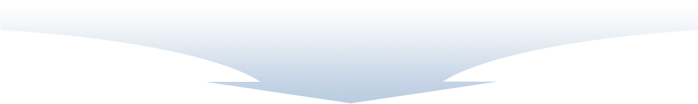 이길 수 있는 조합
조합 1
두 묶음에 같은 개수를 남기는 것
  ( 2, 2 ), ( 3, 3 ), ( 4, 4 ), ( 5, 5 )
조합 2
세 묶음에 남은 조합이 ( 1, 1, 1 )로 만드는 것
조합 3
세 묶음에 남은 조합이 ( 1, 2, 3 )으로 만드는
조합 4
세 묶음에 남는 조합이 ( 1, 4, 5 )로 만드는 것